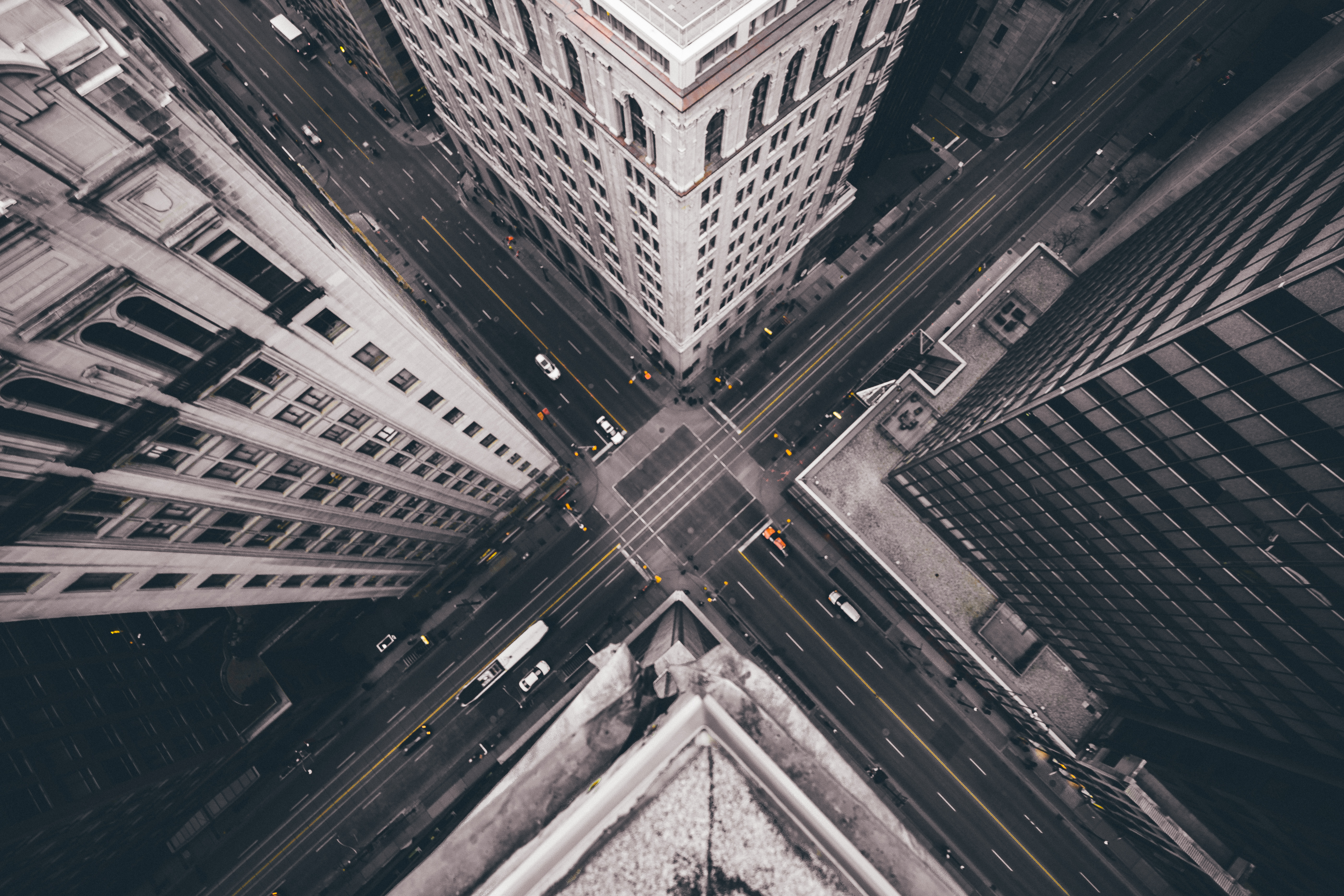 September Business Managers’ Meeting
September 8, 2022
Announcements

Business + Finance 
 
SSM Transition - Tara Thomason + Tammy Burton
 
Human Resources 

Wellness - Rachel Donahue

SLU Wellness Intro
Cooking Demo

Training & Development - Jim Greathouse

Workday Learning New Hire Orientation Process 

Provost Office  

Global Graduate Initiative - Eric Armbrecht
Agenda
Next Business Managers’ Meeting
	March 9, 2023
Announcements
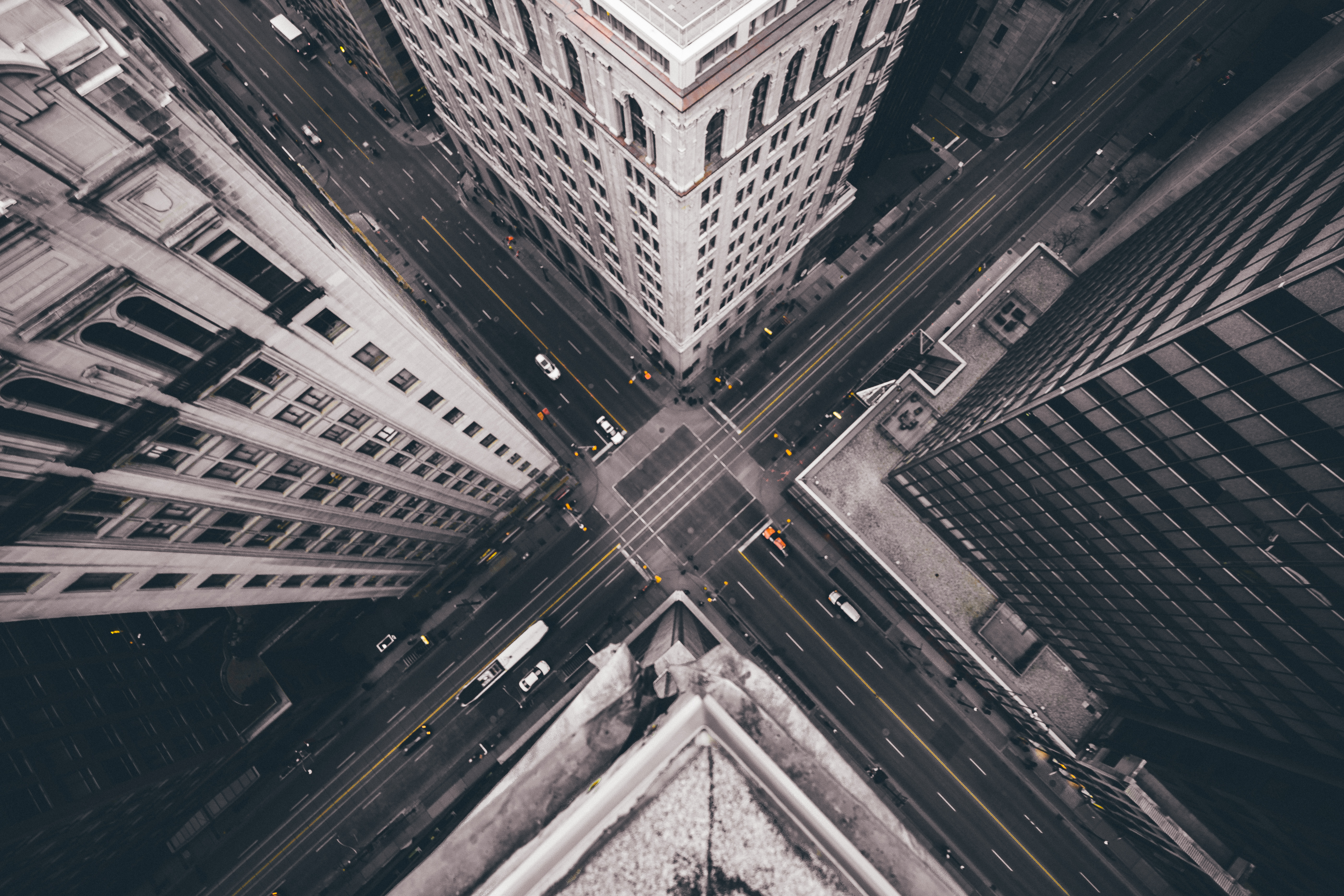 Business + Finance
Tara Thomason + Tammy Burton
Clinical Faculty – Employment contracts with SSM and Appointments
SLU Faculty conveyed to SSM with on-going SLU appointment
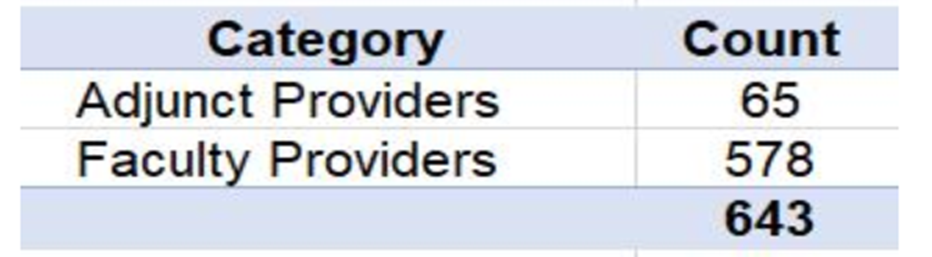 100% of conveyed faculty (602) and new faculty hires (41)  for academic/research practice have a SLU appointment.  SLU is very involved in processes from letter of intent to completion of credentialing/background checks.
A reconciliation process ensures that employment aligns with academic appointment.  The Dean and Senior Associate Dean of Finance and Strategy, SOM, are included in the workflow for review of all SSM/SLUCare Physician Group hires.
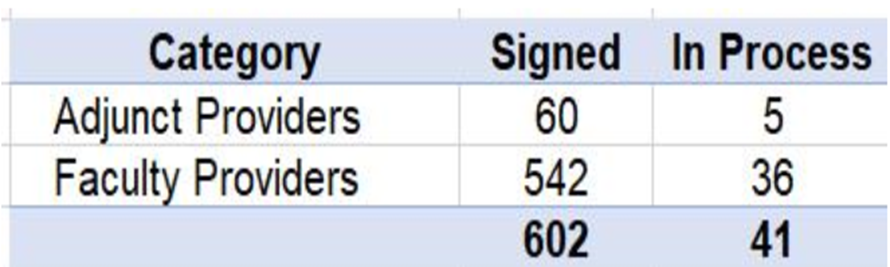 5
School of Medicine: Departments and Divisions
Anesthesiology and Critical Care
Family and Community Medicine
Dermatology
Health and Clinical Outcomes Research
Internal Medicine
Cardiology
Endocrinology
Gastroenterology and Hepatology
General Internal Medicine
Geriatric Medicine
Hematology and Medical Oncology
Infectious Diseases, Allergy and Immunology
Pulmonary, Critical Care and Sleep Medicine
Nephrology
Rheumatology
Neurology
Obstetrics, Gynecology and Women's Health
Ophthalmology
Orthopedic Surgery
Pediatrics
Pediatric Allergy-Immunology
Pediatric Cardiology
Child Protection
Pediatric Critical Care
Pediatric Dermatology
Developmental Pediatrics
Pediatric Emergency Medicine
Pediatric Endocrinology
Pediatric Gastroenterology and Hepatology
General Academic Pediatrics
Section of Adolescent Medicine
Section of Pediatric Hospitalist Medicine
Pediatric Hematology/Oncology
Pediatric Infectious Disease
Medical Genetics
Neonatal-Perinatal Medicine
Pediatric Nephrology
Pediatric Pulmonary Medicine
Psychiatry and Behavioral Neuroscience
Radiology
Biochemistry and Molecular Biology
Comparative Medicine
Molecular Microbiology and Immunology
Pathology
Pharmacology and Physiology
Radiation Oncology​
Surgery​
Abdominal Transplant Surgery​
Cardiothoracic Surgery​
Emergency Medicine​
General Surgery​
Neurological Surgery​
Pediatric Surgery​
Plastic and Reconstructive Surgery​
Urologic Surgery​
Vascular and Endovascular Surgery​
​

​
* Excludes academic/administrative departments
[Speaker Notes: Let’s start with an overview of the SOM]
SOM Centers and Institutes (11)
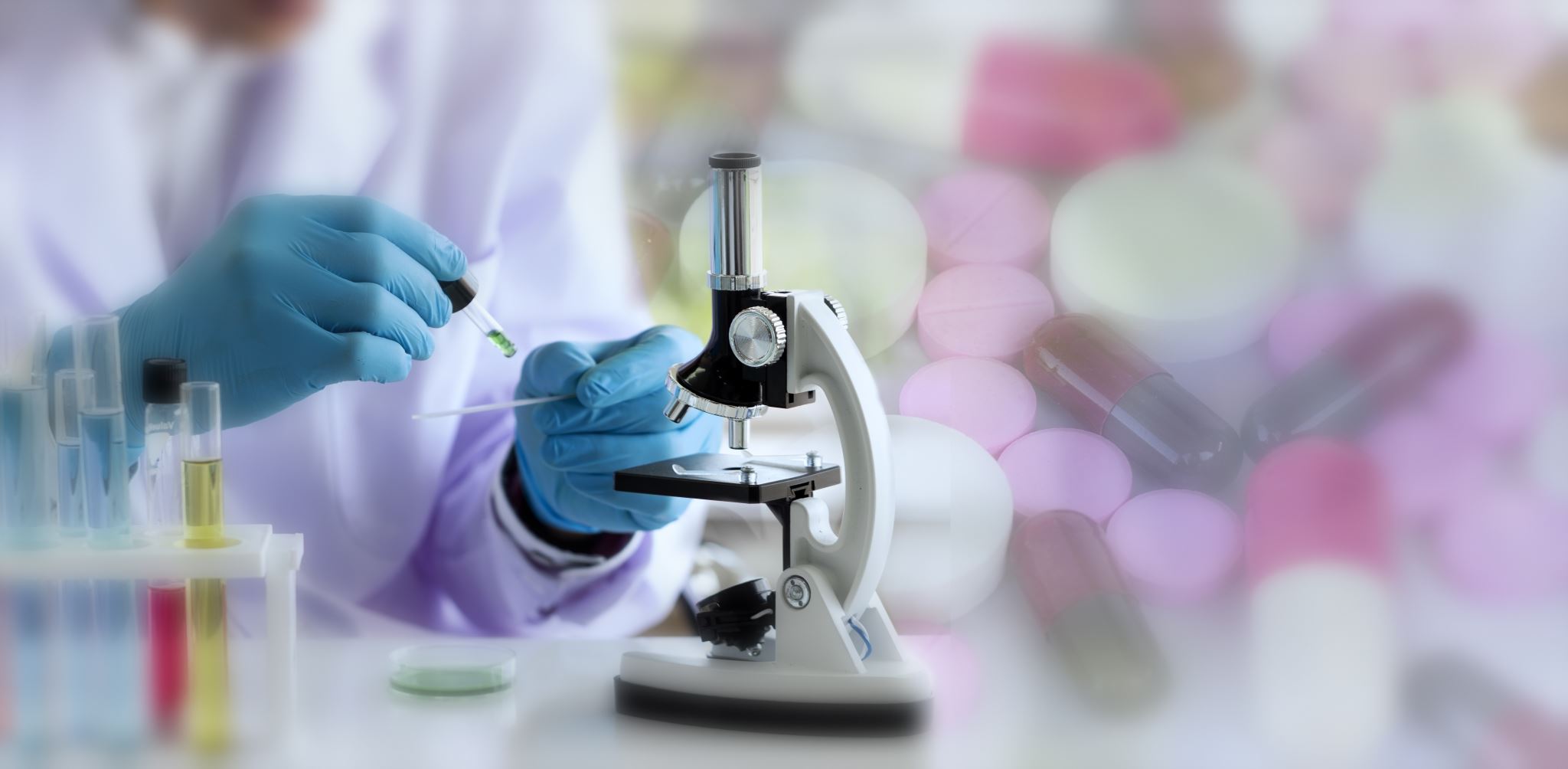 Collaborative Units – comprised of Clinical Research Units
Clinical departments and cancer center were grouped into 6 Clinical Research Units (CRU) 
Met with each Department/Chairs and reworked proposals
Collaborative Unit Business Managers (initially 5) to manage CU funds flow related to designated fund usage, new SSM/SLU recruitments, conveyed faculty reimbursements and cost allocations, grant and clinical trial profit and loss management, forecasting models
Grant administrators based on key factors (# of PI’s, # of awards, # of clinical trials)
Central SOM Finance will initiate non-research purchases, Agiloft contracting, endowment/hard dollar funds and consolidated funds flow modeling and forecasting
Focus on standardization and using central resources for purposes of pre-award,  post award, grant accountant (research invoicing) and overall University accounting
[Speaker Notes: (e.g. over 850 designated funds to manage plus research and 170 conveyed faculty)]
New SLU SOM Processes Required
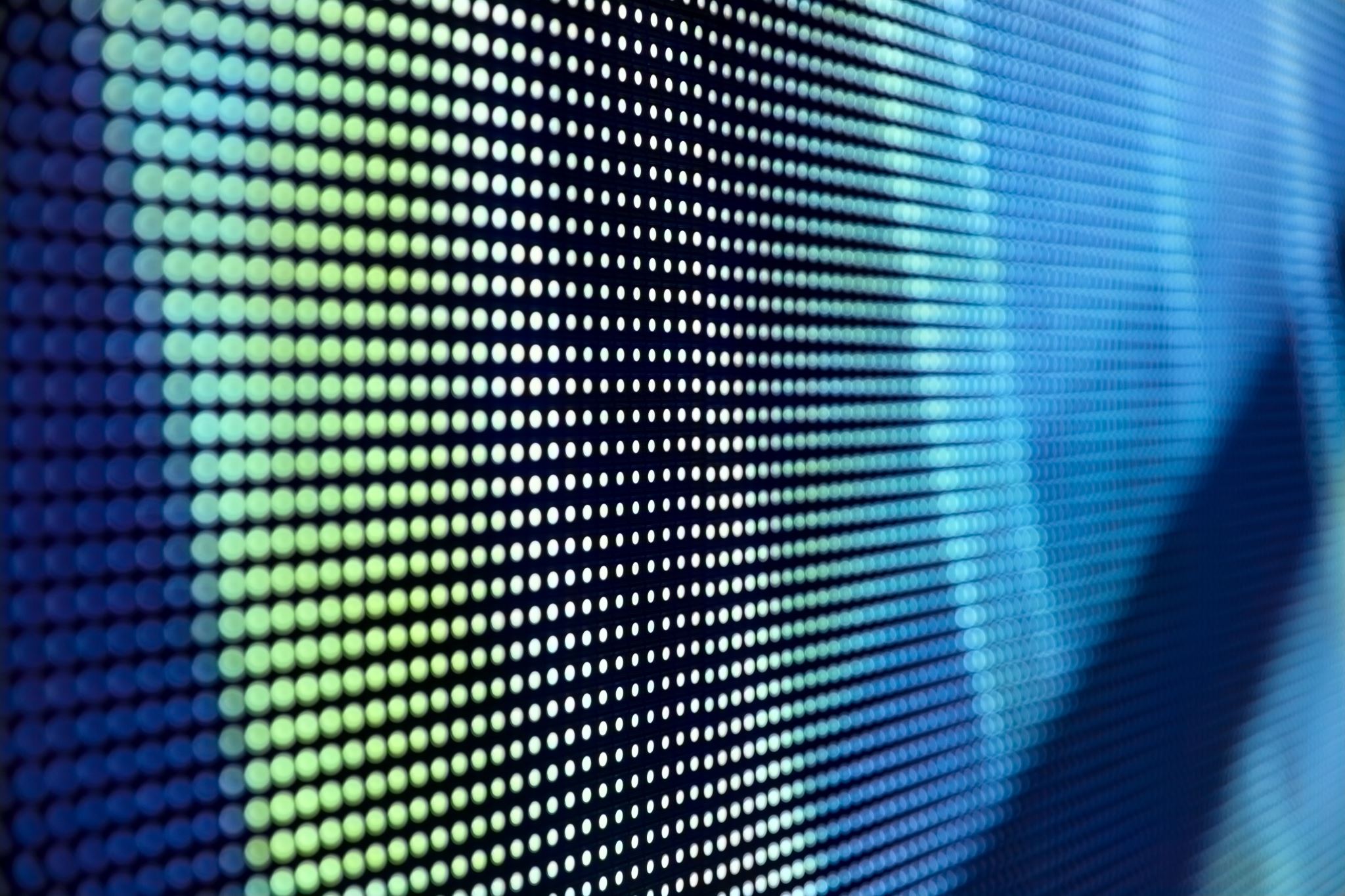 There are many new SLU processes; some are interim, and others are long term.  However, it will be important in short-term to reduce the use of contingent workers and implement the new infrastructure.
SLU has agreed to perform certain “transition services” for SSM post 6/30
SSM SLUCare utilizing IT applications
SSM SLUCare utilizing Workday for accounting (Fund 85)
SSM SLUCare is utilizing courier and mail services
SSM SLUCare can buy off of certain SLU contracts


SLU & SSM continue to have other non-transition agreements
Sale of SLUCareTransition Agreements with SSM
[Speaker Notes: Missouri became the 24th state on August 10, 1821

In 1832 SLU received its formal charter acknowledging it as a university, making it the first West of the Mississippi, and only the second in the United States operated by Jesuits.  


Also In 1832, De Smet returned home to Belgium due to illness, where he collected thousands of books he sent to SLU over the course of his time at home.  In 1853, these books were given a home in a new library on the corner of 9th and Washington.  This three story building consisted of a chapel and senior hall on the first floor, a library and museum on the second floor, and an auditorium and exhibition hall on the third floor.  There were even two towers which allowed faculty and students to conduct astronomical and meteorological studies.

The library earned the title of “the rarest in the West,” and saw the likes of such famous Americans as Henry Clay, John C. Calhoun, Daniel Webster, and Robert E. Lee.  British author Charles Dickens even made an appearance.]
Sale of SLUCareTransition Agreements with SSM
[Speaker Notes: Missouri became the 24th state on August 10, 1821

In 1832 SLU received its formal charter acknowledging it as a university, making it the first West of the Mississippi, and only the second in the United States operated by Jesuits.  


Also In 1832, De Smet returned home to Belgium due to illness, where he collected thousands of books he sent to SLU over the course of his time at home.  In 1853, these books were given a home in a new library on the corner of 9th and Washington.  This three story building consisted of a chapel and senior hall on the first floor, a library and museum on the second floor, and an auditorium and exhibition hall on the third floor.  There were even two towers which allowed faculty and students to conduct astronomical and meteorological studies.

The library earned the title of “the rarest in the West,” and saw the likes of such famous Americans as Henry Clay, John C. Calhoun, Daniel Webster, and Robert E. Lee.  British author Charles Dickens even made an appearance.]
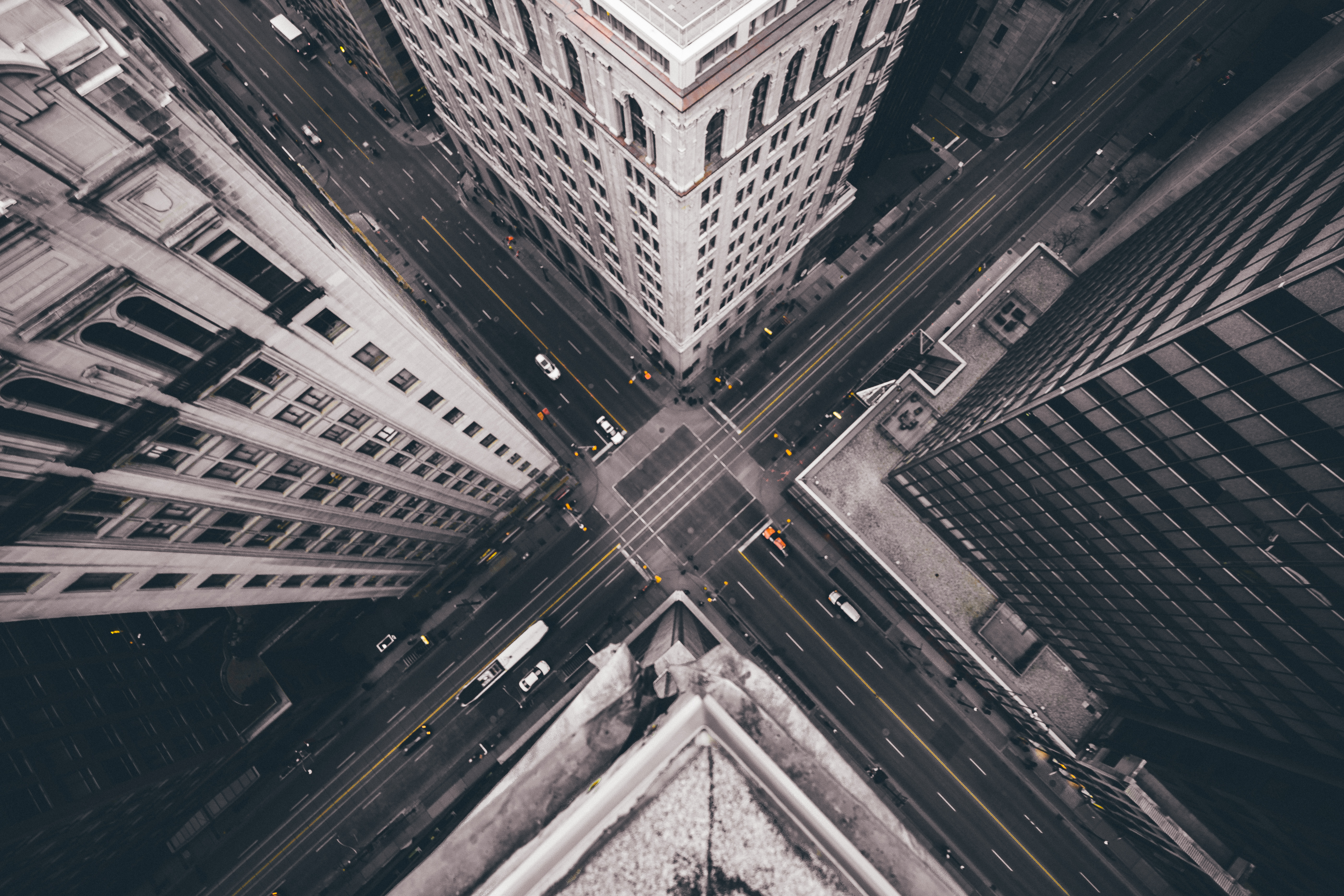 Human Resources
Rachel Donahue
Employee Well-Being
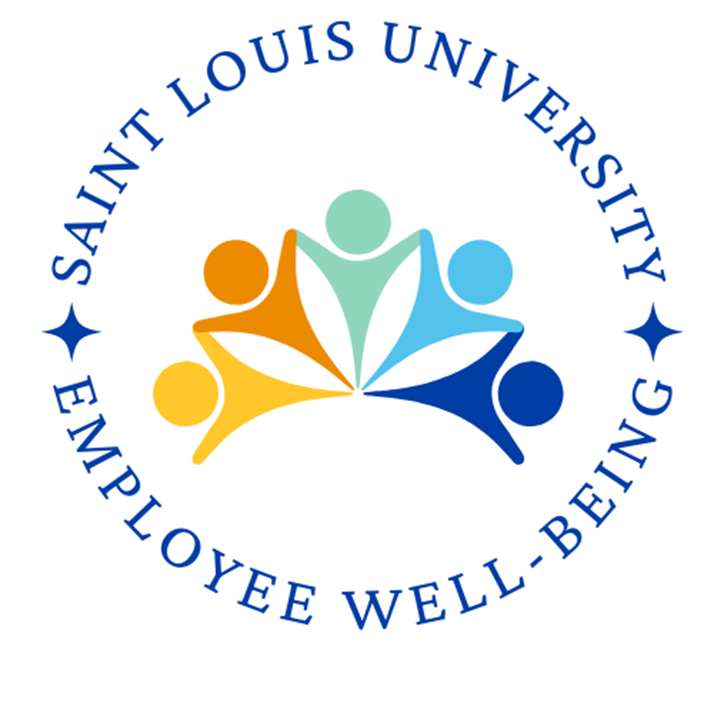 [Speaker Notes: Documents from the American State Papers show payments of tuition to Saint Louis Academy (College) for Jean Baptiste Charbonneau’s education.  

The payments were made on behalf of William Clark (the Clark of Lewis and Clark).  

You may recall that Sacagawea contributed greatly to the success of the Lewis and Clark expedition.  Jean (John) was born during the expedition but his father died before their return.]
Intellectual Well-Beingstimulate curiosity and tapping into creativity for mental growth
Engage in activities to stimulate your mind
Live Well Speakers Series
Tuition Remission for Employees
University Book Club 
Wellbeing Podcast
Music /Art Lessons
SLU Discounts to various Saint Louis museums and gardens
Develop good time management
Time Blocking/Organization Classes
Education on work life balance
Find ways to be creative
Painting & Drawing Classes
Learn to knit or crochet
Creative Writing Series
Journaling Series
Physical Well-Being“overall health and well-being of the body"
Be physically active
Walking group/running group
Classes for staff/faculty only
Simon Rec Center Membership
Track Activity on Virgin Pulse
Gym Membership Discounts
Eat a healthy diet
Healthy Eating Classes/Nutrition Education
Cooking Classes
Gardening Classes
Get recommended health screenings and immunizations
Onsite Flu Shots
Health Fair
Dental Health Education
Get enough Sleep
Education on sleep
Limit Alcohol 
Alcohol Abuse Resources through EAP
Stop Tobacco Use
Smoking Cessation , Freedom From Smoking
Financial Health“plan for your financial well-being"
MANAGE DAY TO DAY FINANCES
Public Service Loan Forgiveness (Savvy through TIAA)
Tuition Remission
Financial Advice with TIAA
Healthcare Flexible Spending Account Optum Financial
Dependent Care Flexible Spending Account Optum Financial
Health Savings Account Optum Financial

SET & ACHIEVE GOALS
SLU's 403b retirement
Track Financial Habits through virgin pulse
Financial Planning with TIAA
Tuition Exchange
Tuition Exchange through FACHEX

PROTECT AGAINST RISK
Identity Theft Protection through LifeLock
Met Life Legal Resources
Long Term Disability by Cigna (New York Life)
Life Insurance By Cigna
Social/Emotional Well-Beingdevelop healthy habits to lower stress and work life balance
Use mindfulness and other healthy ways to lower stress
Mindfulness/Stress Program
Mental Health First Aid Classes
Employee Assistance Program
Meditation
Walking Program
Develop a healthy work life balance
Family Care Benefits
FMLA and Parental Leave
Flexible Work Schedule
Group Volunteer Opportunities
EAP
Organization Classes
Participate in social events that create community
Craft classes/writing group
University Book Club
Social opportunities (food trucks, Billiken Night (9/6) at Busch stadium, animal rescues by the clock tower, walking/running groups)
Wellness Wednesday Events on Campus
Spiritual Well-Beingconnecting to something greater than yourself
Check in with your spiritual wellness
Daily Mass
Connect with a Spiritual Director
Mindfulness Classes
Prayer
Reflect in on your actions
Meditation Classes 
Journaling Series
Nature Trail Walk
Bridges (The Spiritual Exercises in Everyday Life)
Journey Conference
Retreats and Days of Reflection
Twilight Retreats
Ignatian Spirituality Conference
Cultivate Peace
Volunteer Opportunities
Mindfulness/Meditation Classes
Show compassion, practice tolerance
Volunteer opportunities
Community Service
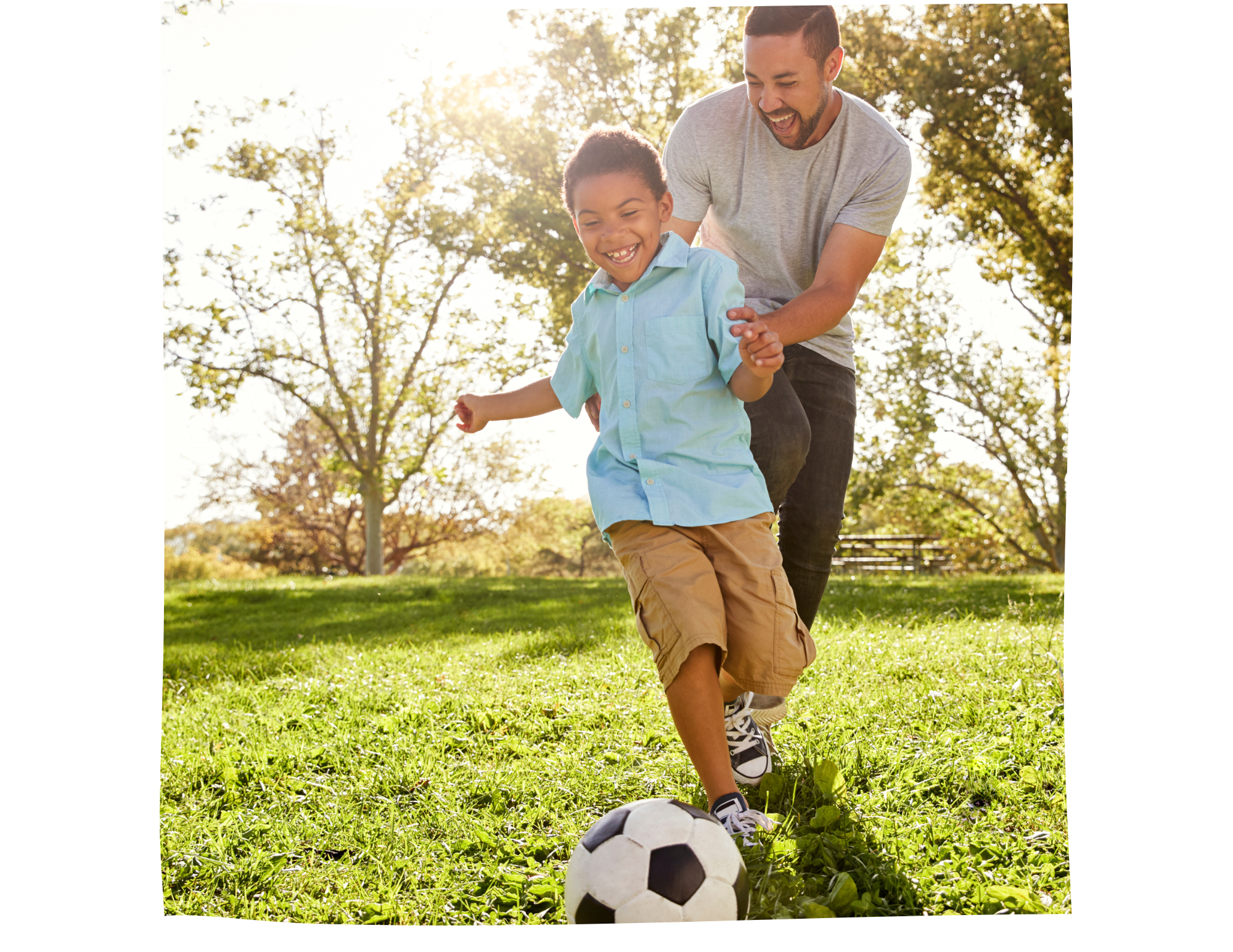 Employee Well-Being Platform
http://join.virginpulse.com/SLU

Global Virgin Pulse Engage Video (Updated UX) from Virgin Pulse on Vimeo
Additional Resources
Employee Well-being : SLU
SLU Employee Wellbeing (@employeewellbeingslu) • Instagram photos and videos
EmployeeWellbeingSLU (@EmployeeWellSLU) / Twitter
Instagram:  employeewellbeingslu
Twitter:  EmployeeWellSLU



Questions????????????
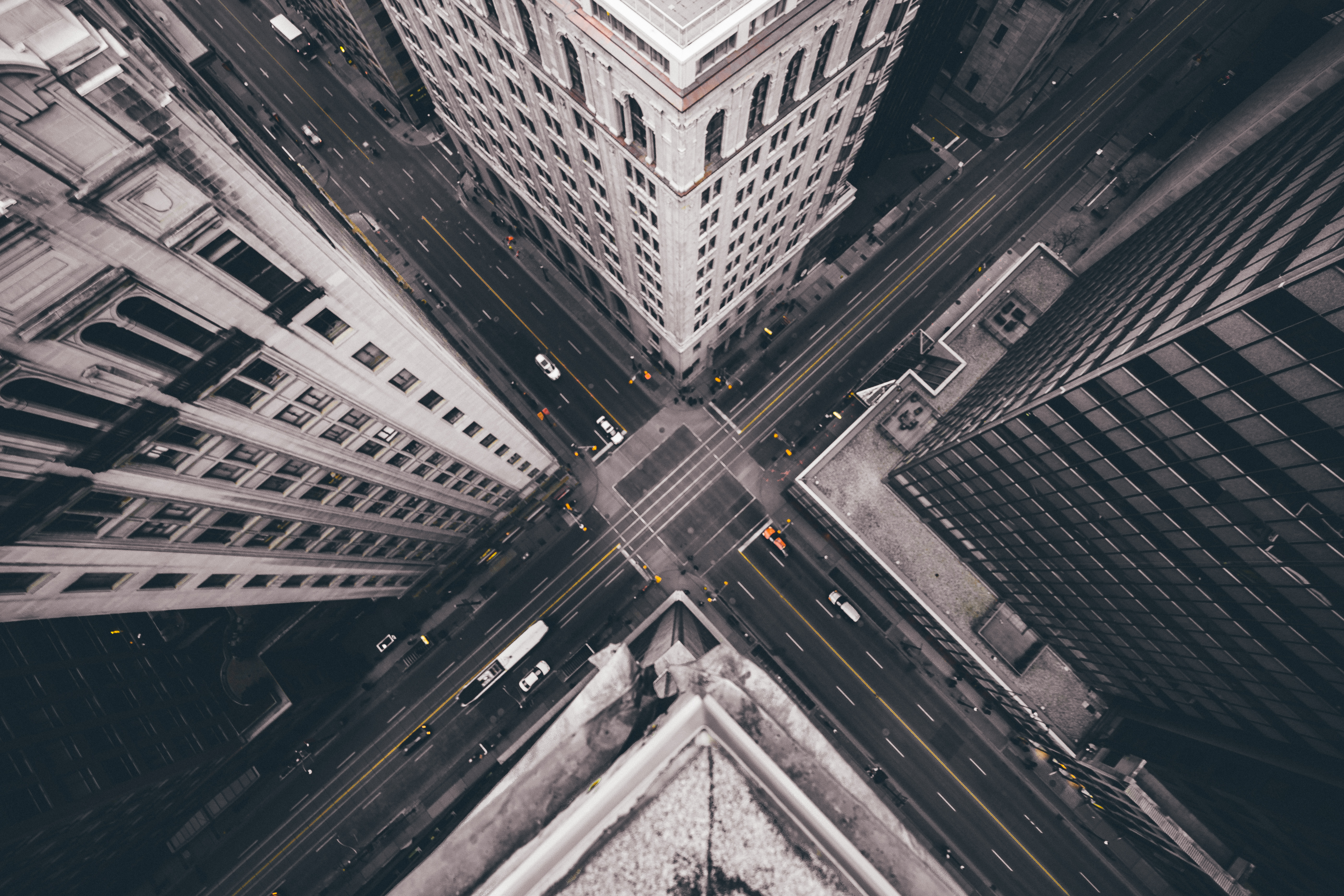 Human Resources
Jim Greathouse
New Employee Orientation in Workday
[Speaker Notes: Today, I want to introduce you to the New Employee Orientation housed within Workday Learning.
We’ll look at what topics are discussed and who receives the various module.

To being, I want to share with you what the new worker (employees and contingent workers) will see when they sign into Workday.

As part of the overall onboarding process, new hires will see an Announcement containing and Onboarding task related to new hire paperwork.]
New Employee Orientation in Workday
[Speaker Notes: When they open the onboarding task, they’ll be able to view a text message from Mickey Luna along with a video from Dr. Pestello.]
New Employee Orientation in Workday
[Speaker Notes: They can click on the number of tasks that are Ready for their attention.]
New Employee Orientation in Workday
[Speaker Notes: There is also a window titled Timely Suggestions – You have Assigned Learning Due Soon.
The learner can click on the link to the right called Start Learning to view.]
New Employee Orientation in Workday
[Speaker Notes: There will also be notifications listing individual courses assigned.
Here we see several notifications regarding onboarding – along with the course on Welcome and Introductions and the course on Introduction to Payroll.]
New Employee Orientation in Workday
[Speaker Notes: A third way of notifying them of required training is when the open the Learning app.  
Here, they will see Required for You  and a list of the courses assigned.]
HR Shared Services Help
Our HR staff is here to help during any stage of the process
 hr@slu.edu
314-977-2358
28
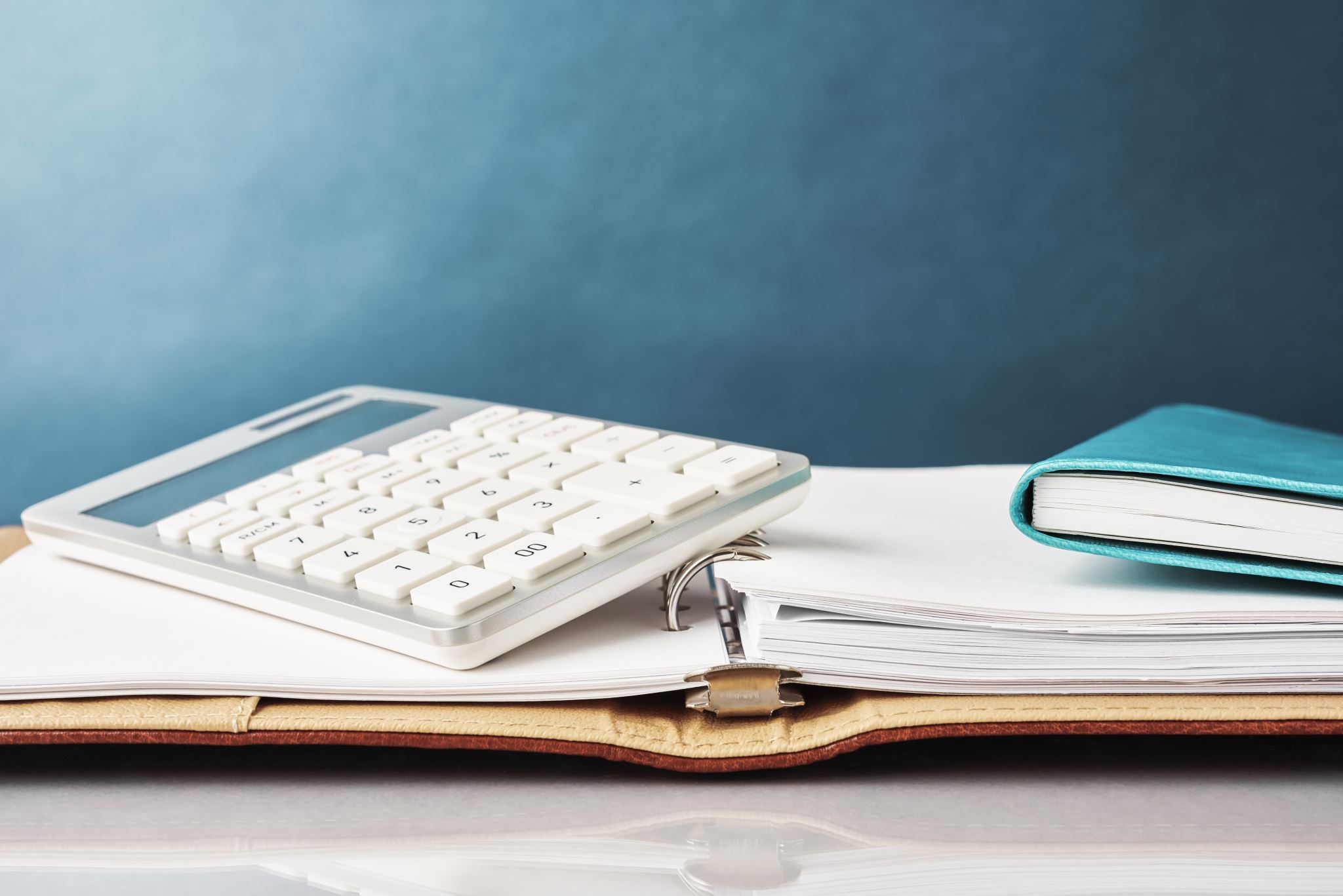 Who receives which modules?
As of July 5, 2022, all new hires, who are entered into Workday receive:
 Welcome to SLU 
 Payroll
 Benefits
 Additional Resources
 Employee Assistance Program
[Speaker Notes: Our new orientation program launched on July 5 of this year.
Anyone entered in Workday receives the course titled New Employee Orientation - Welcome to SLU during their first week.

There are five courses that may be assigned based on the person’s roll within Workday.]
Who receives which modules?
[Speaker Notes: Our new orientation program launched on July 5 of this year.
Anyone entered in Workday receives the course titled New Employee Orientation - Welcome to SLU during their first week.

There are five courses that may be assigned based on the person’s roll within Workday.]
Welcome to SLU (Everyone)
[Speaker Notes: This course contains 5 lessons which includes a: 
Welcome video from Dr. Pestello, 
and high-level introductory videos from HR, ITS, and DPS 
along with a basic intro to Workday.

Again, all contingent workers, student workers, faculty and staff, guests, temps, grad assistants – everyone receives this course.]
Payroll Basics
Visit: https://www.slu.edu/human-resources/performance-and-pay/payroll
[Speaker Notes: There are two versions of the Payroll course.  
One just covers the basics of
When are pay dates
Who qualifies for an exemption of the St. Louis City tax
What holidays will SLU observe this year]
Payroll, Taxes, Paid Time Off
When are pay dates?
Who qualifies for an exemption of the St. Louis City tax?
How much vacation and sick time will I receive?
What holidays will SLU observe this year?
Visit: https://www.slu.edu/human-resources/performance-and-pay/payroll
[Speaker Notes: The other Payroll course covers:
When are pay dates
Who qualifies for an exemption of the St. Louis City tax
How much vacation and sick time will I receive
What holidays will SLU observe this year]
Benefits:
Visit: https://www.slu.edu/human-resources/benefits
[Speaker Notes: There are many components to the Benefits section.

Please be sure to remind your new hires to review these benefits within their first 30 days.]
Additional Resources:
Visit: https://www.slu.edu/human-resources/benefits/index.php
[Speaker Notes: There are many components to the Benefits section.

Please be sure to remind your new hires to review these benefits within their first 30 days.]
Employee Assistance Program
Employee Assistance Program provides employees and their families access to professional licensed counselors on a confidential and cost-free basis for employees experiencing personal problems.
Visit: https://www.slu.edu/human-resources/benefits/work-life-balance/eap.php
[Speaker Notes: Most Faculty and Staff will receive a course describing the Employee Assistance Program.]
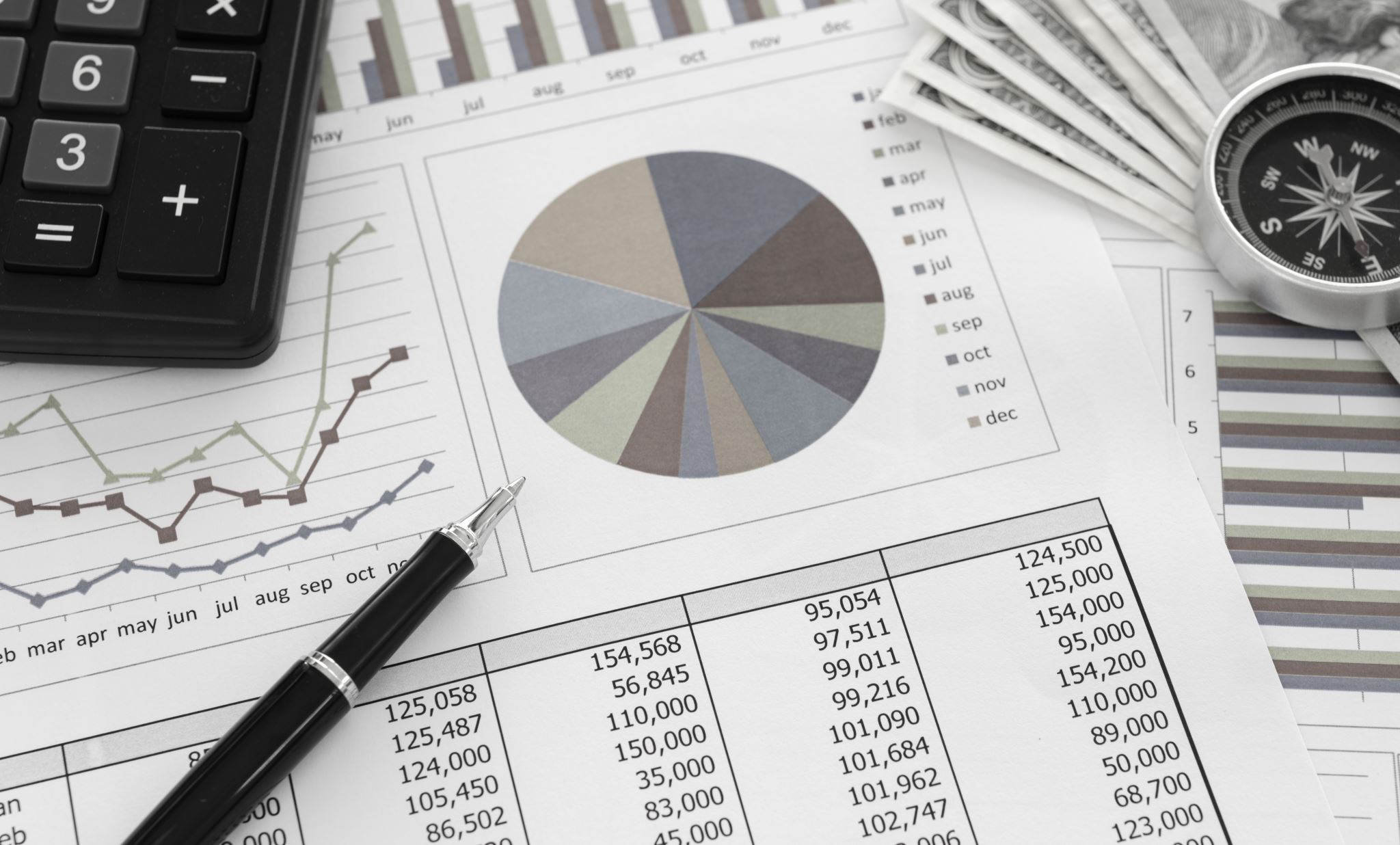 University Orientation
Part 1:
Look at SLU’s financial status
SLU’s standing among other universitas
Service Opportunities
Employee Recognition
[Speaker Notes: As a follow-up to New Employee Orientation – Everyone receives a course titled University Orientation.]
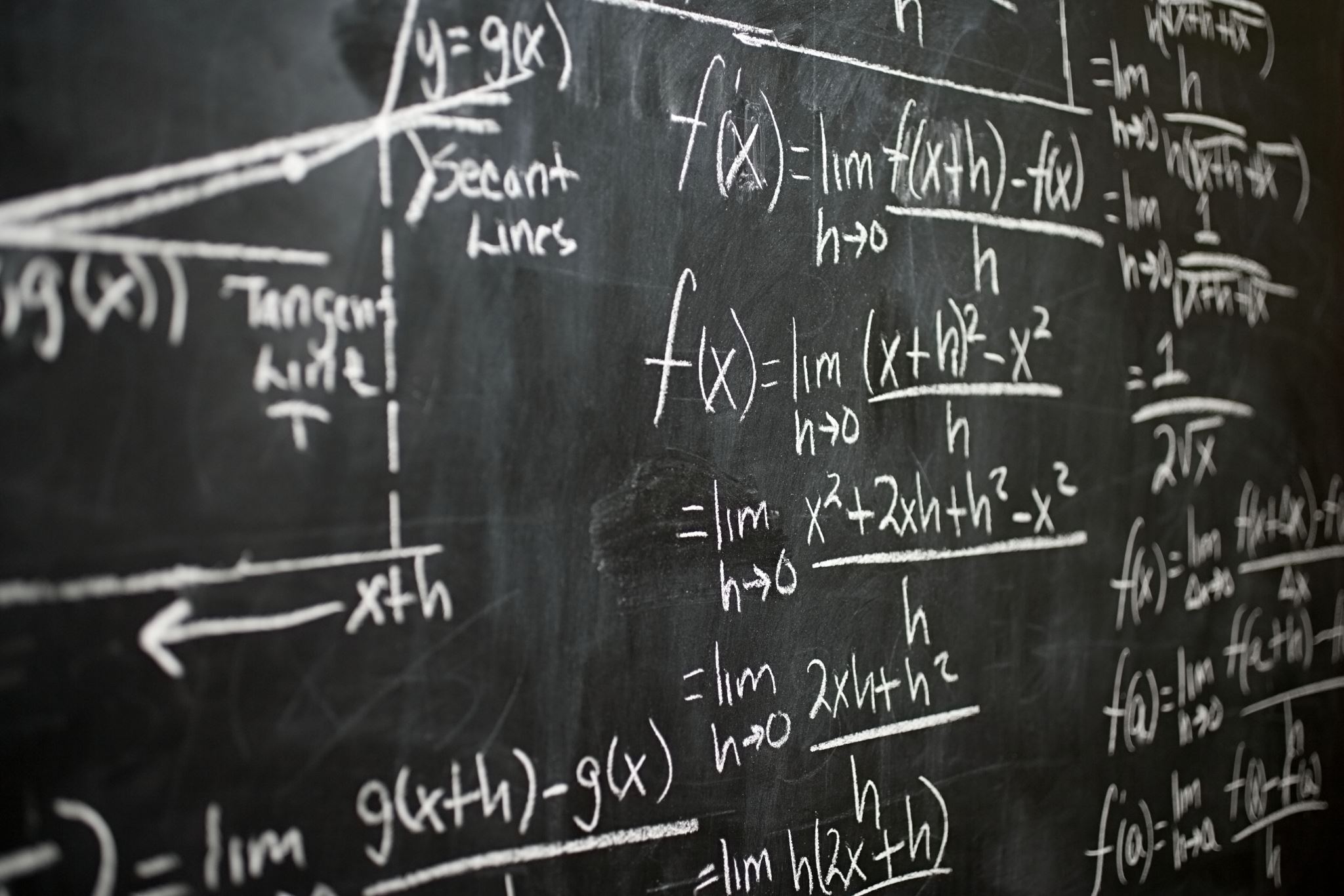 University Orientation
Part 2:
Mission, Vision, and Values of SLU
Understand how you fit into the “Big Picture”
Obtain resource and tools for future development
[Speaker Notes: As a follow-up to New Employee Orientation – Everyone receives a course titled University Orientation.

This course contains five lessons.]
University Orientation
[Speaker Notes: As a follow-up to New Employee Orientation – Everyone receives a course titled University Orientation.

This course contains five lessons.]
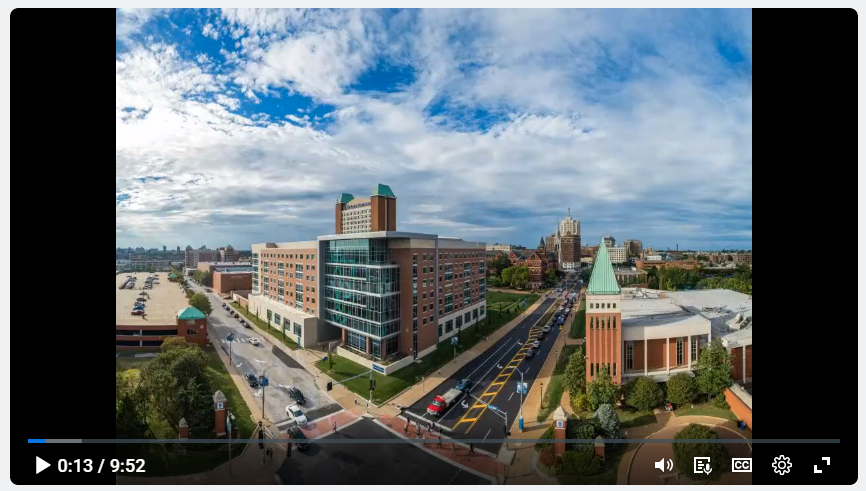 University Orientation
Part 4: (optional)
SLU Campus Virtual Tour
[Speaker Notes: This 10-minute tour talks about buildings across both north and south ends of campus.]
University Orientation
Part 5: (optional)
SLU History Quiz
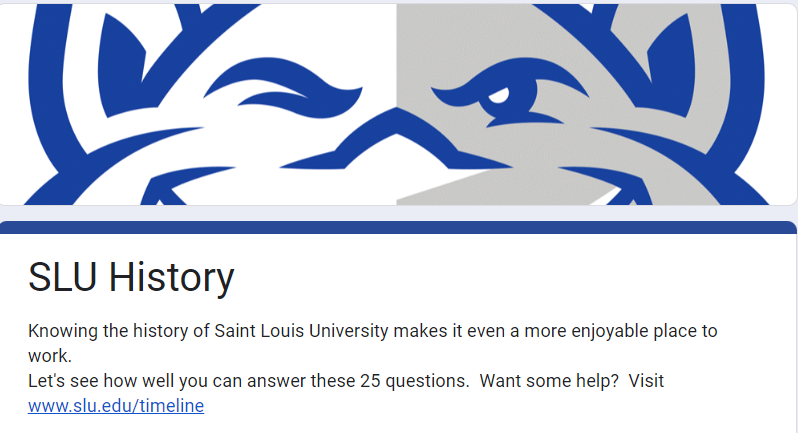 [Speaker Notes: I was on the schedule at one of the previous meetings to talk about SLU’s remarkable history but gave up my time to speak to others could.

So here is your chance to see what I was going to talk about.  

New employees can try their luck as answering a 25 question Google Form to see how well they know the institution they have joined.
I even provided a ‘cheat sheet’ they can use by vising slu.edu/timeline.

I tell them they can receive a 25% discount card to the bookstore in the BSC if they complete the quiz with a passing score.]
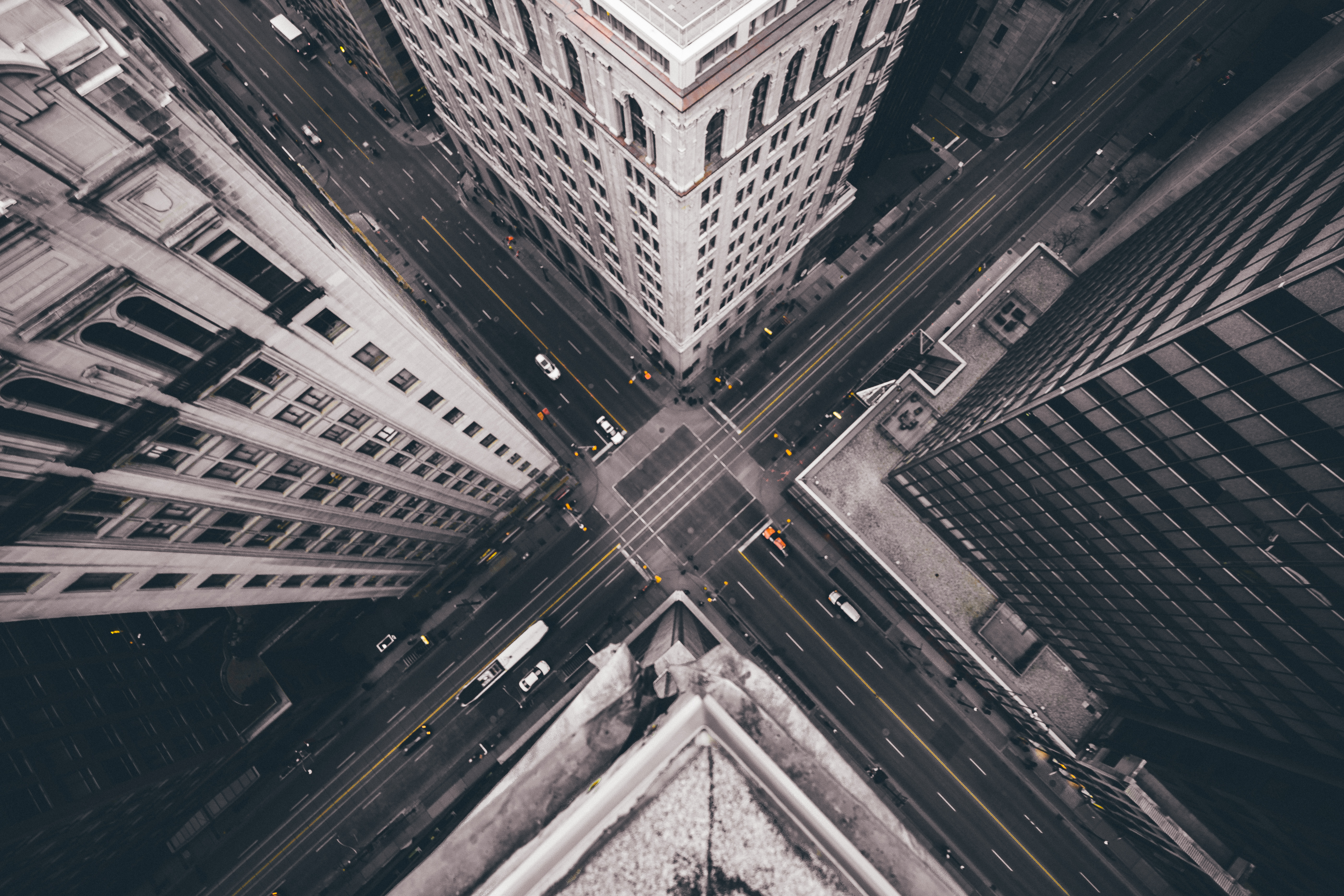 QUESTIONS?Human Resourceshr@slu.edu314-977-2358
Jim Greathouse, Training Specialist, Sr.
[Speaker Notes: Thank you for your time today.
Are there any questions?]
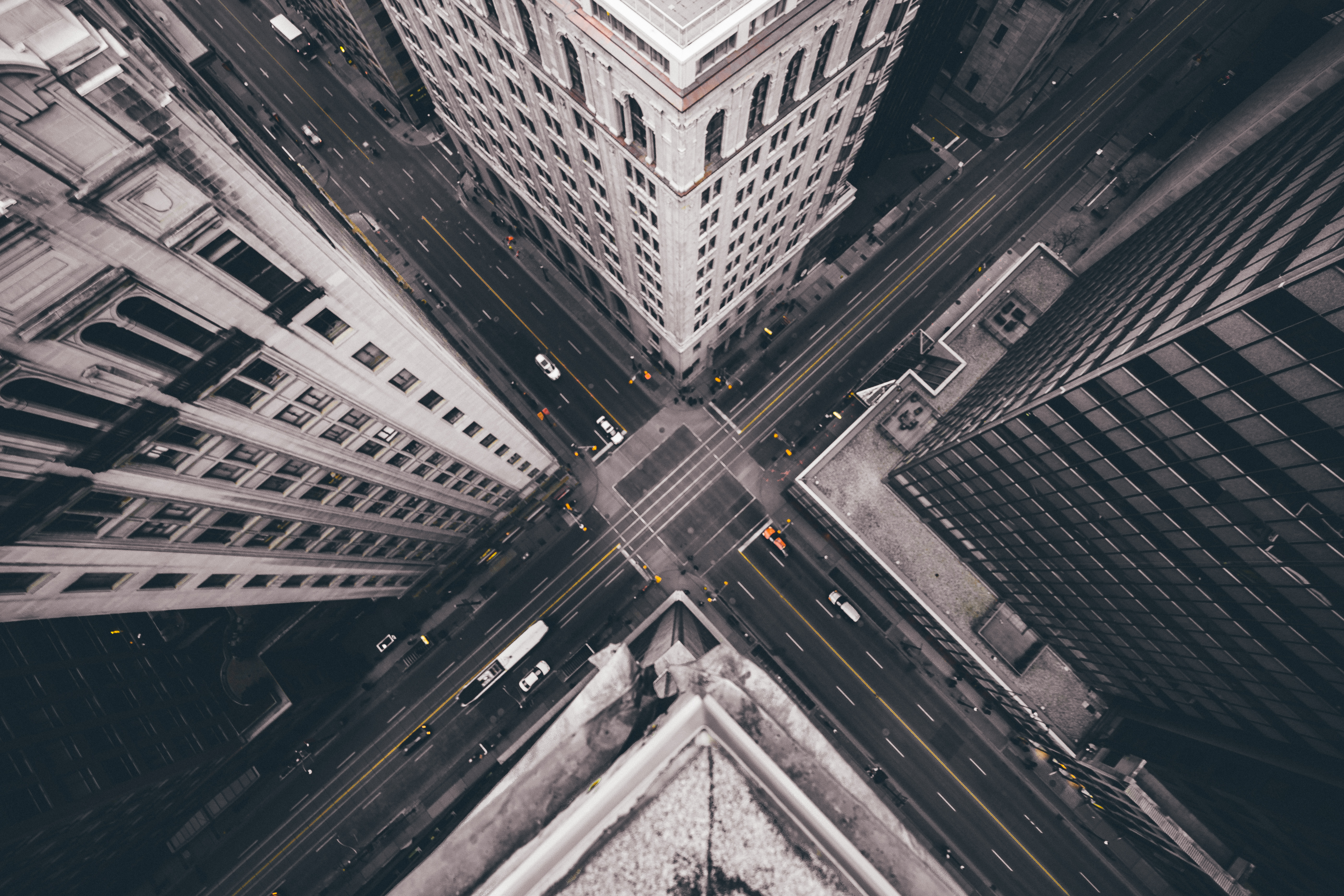 QUESTIONS?Business + Financebudgetoffice@slu.edu
Thank you!
[Speaker Notes: Thank you for your time today.
Are there any questions?]